AUTOCUIDADO
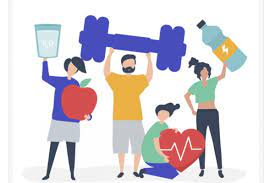 Amate y no descuides el autocuidado
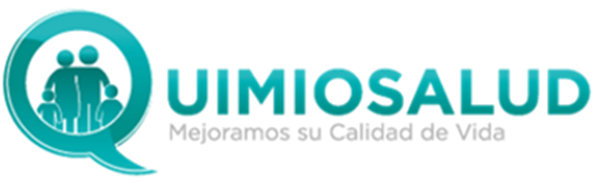 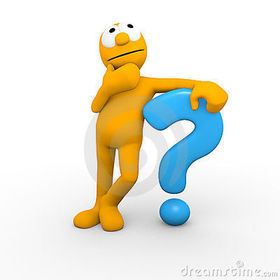 ¿ QUE ES?El autocuidado consiste en aquellas acciones que velan por el bienestar de nuestra salud física y mental, son tareas y hábitos que incluimos en nuestra rutina diaria y que nos ayudan a garantizar una mejor calidad de vida a medida que envejecemos.
El autocuidado es escucharse, darse una respuesta honesta y hacer lo que está bien para ti en el momento en que te estás preguntando, ¿cómo puedo ser bueno conmigo mismo?
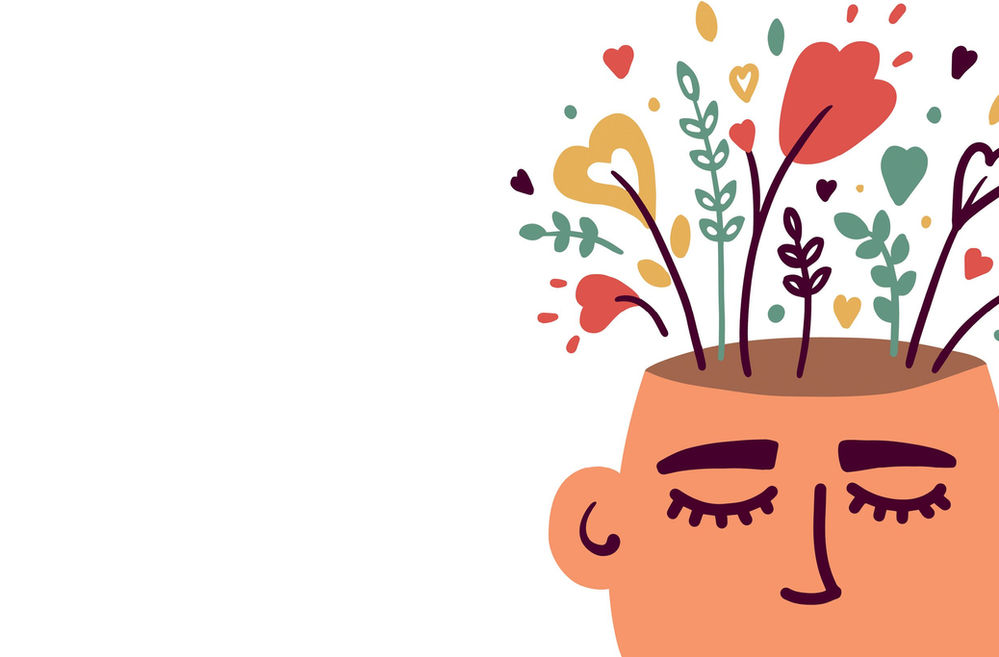 BENEFICIOS DEL AUTOCUIDADO
CONCLUSIÓN
MUCHAS GRACIAS
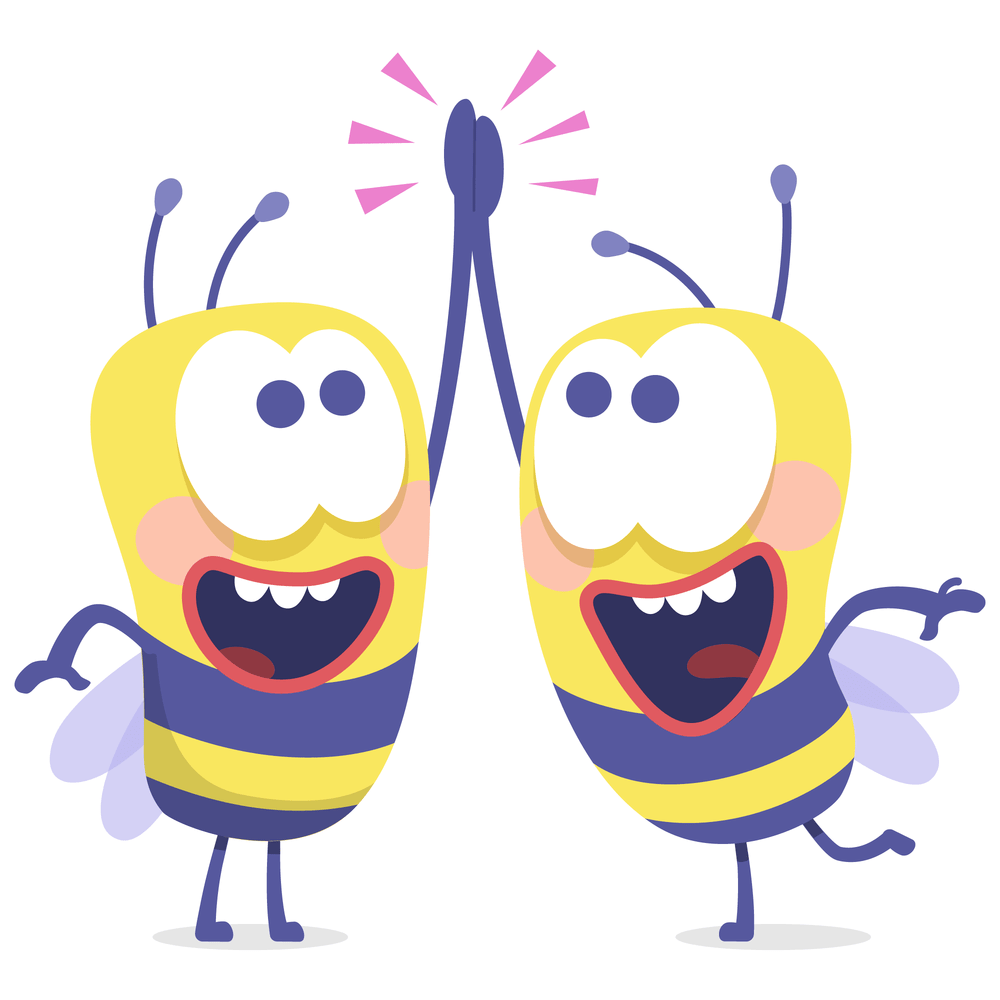